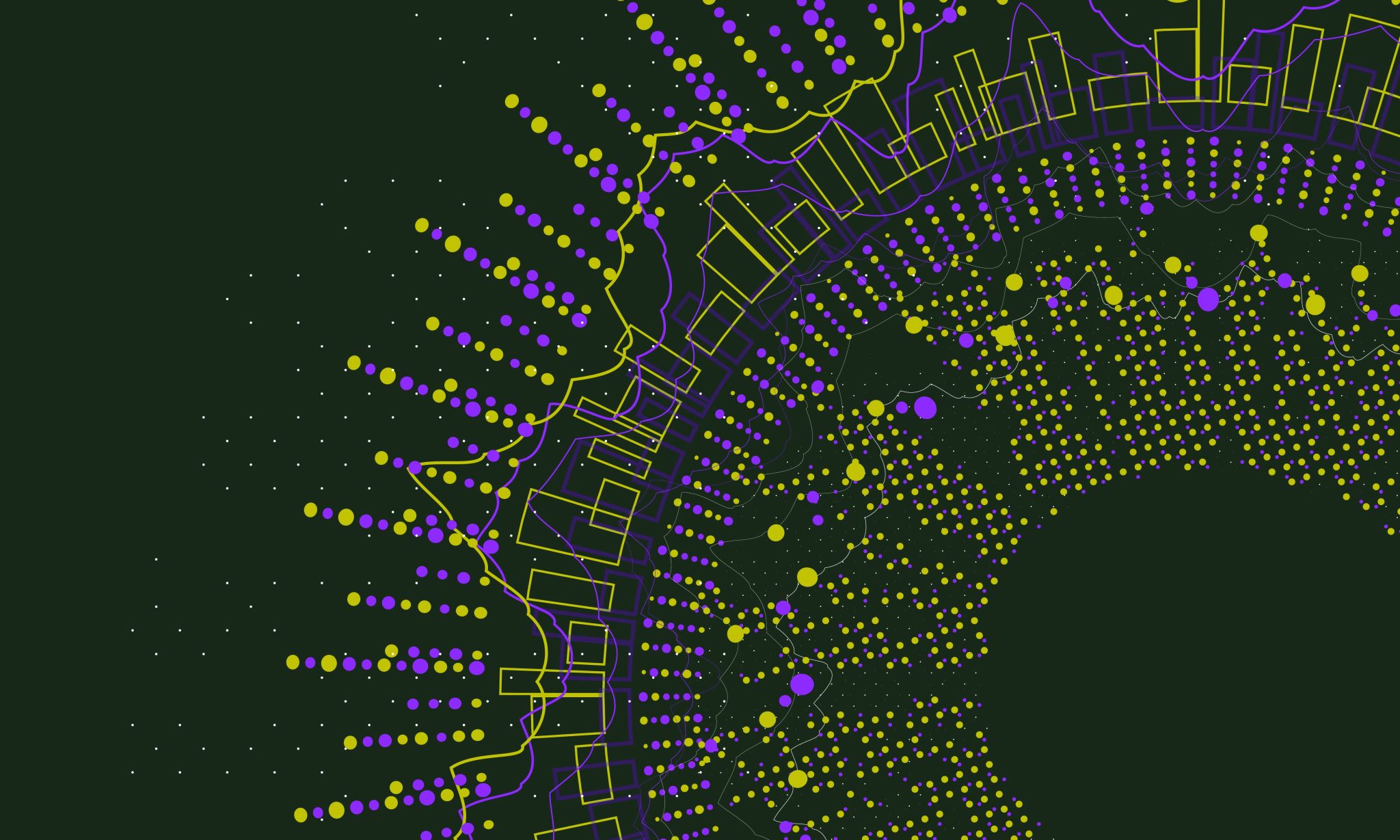 Study of cosmic neutrinos with Hyper Kamiokande detector
Enzo Forestier, Ecole Polytechnique
Personal introduction
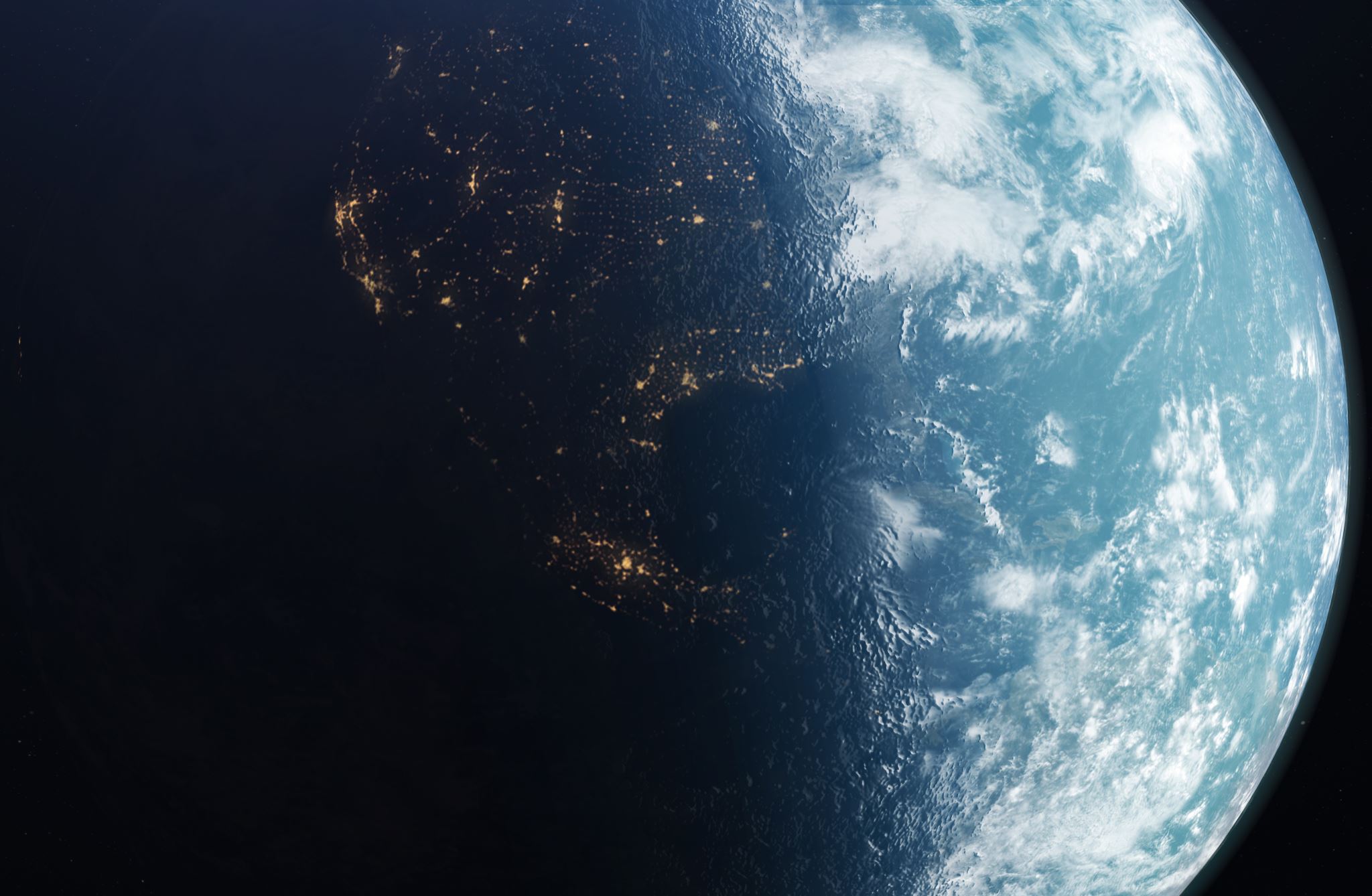 Personal introduction
Flaming interest for both climate and space 

Career plan: studying global warming, and working on fluid dynamics for the simulation of the atmosphere
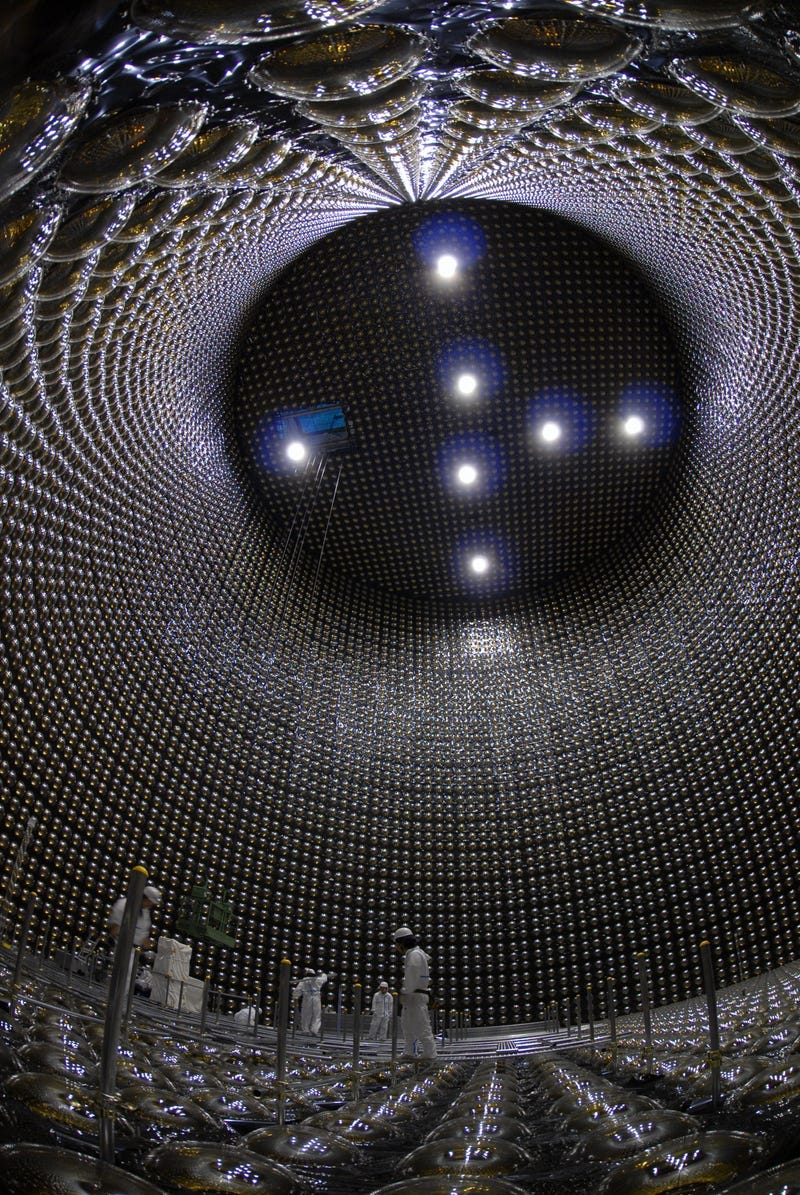 internship in UT
discovering machine learning, acquire valuable coding skills

study the detection of solar neutrinos with machine learning in Hyper-Kamiokande
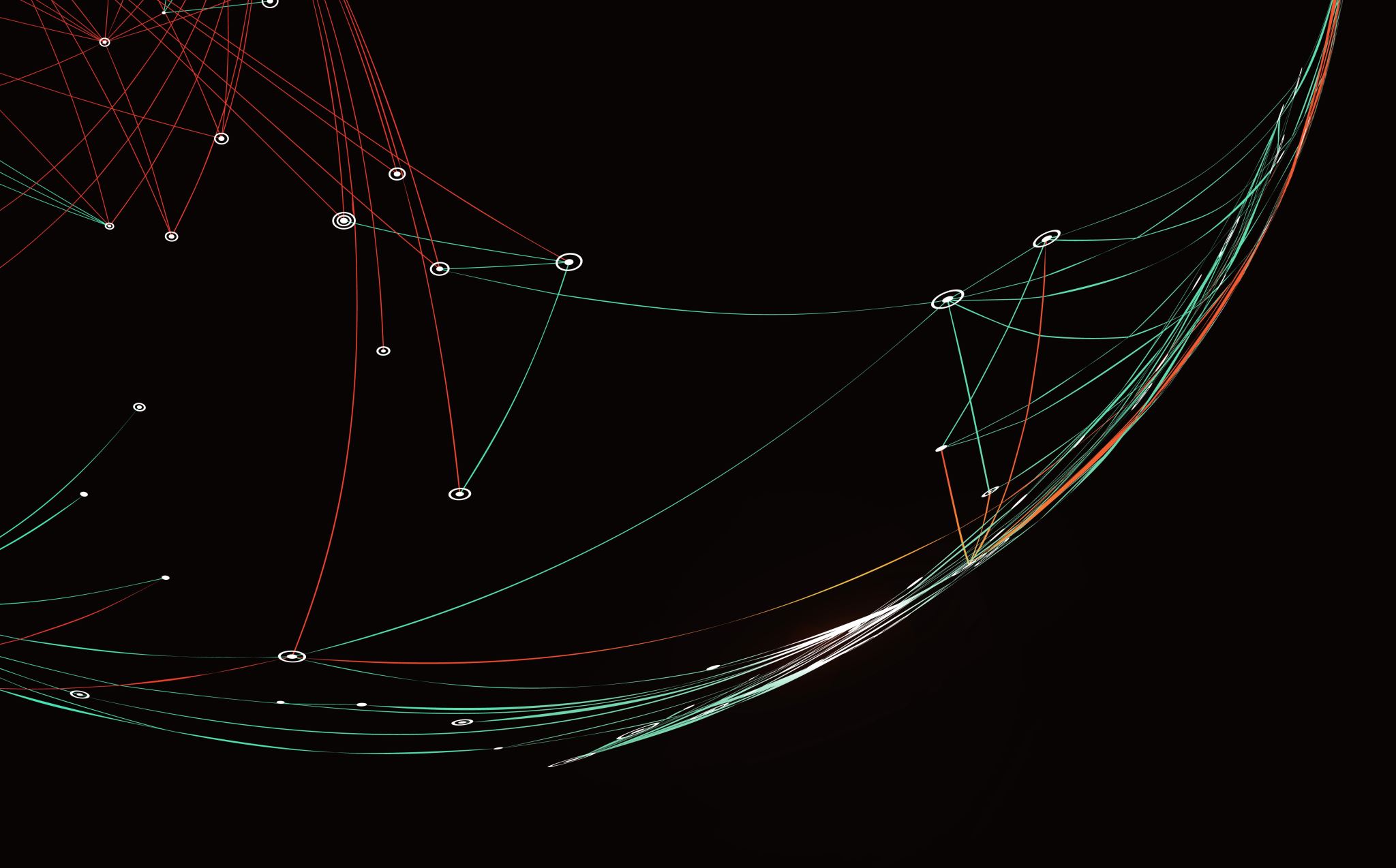 Realisations
Built a dynamic graph-analysis method to filter neutrinos signal from noise
Realisations : graph analysis
‘Agents’ circulate in the graph and propagate ‘wealth’

Circulation from node to node is probabilistic
P3
P3
P2
P2
P1
P1
After a certain number of epochs, agents circulation makes signal patterns emerge from noise

The most visited points gain a greater wealth
Result of filtering on a ~10 MeV event
Filtering…
Filtering…
Eventually we can filter all noise
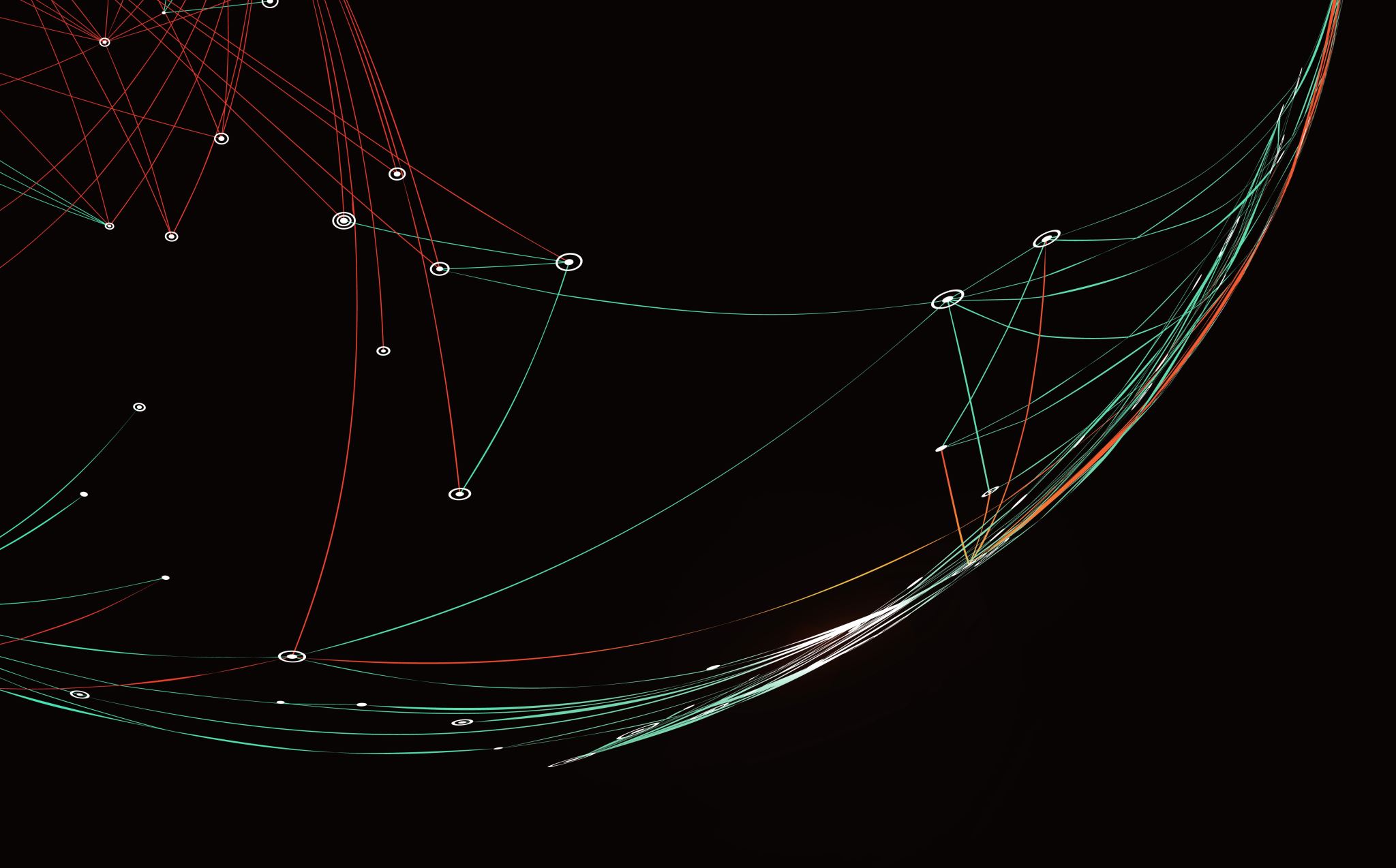 Realisations
Currently building a GNN that aims at reconstructing the vertex of a neutrino event from the detected signal
Vertex reconstruction
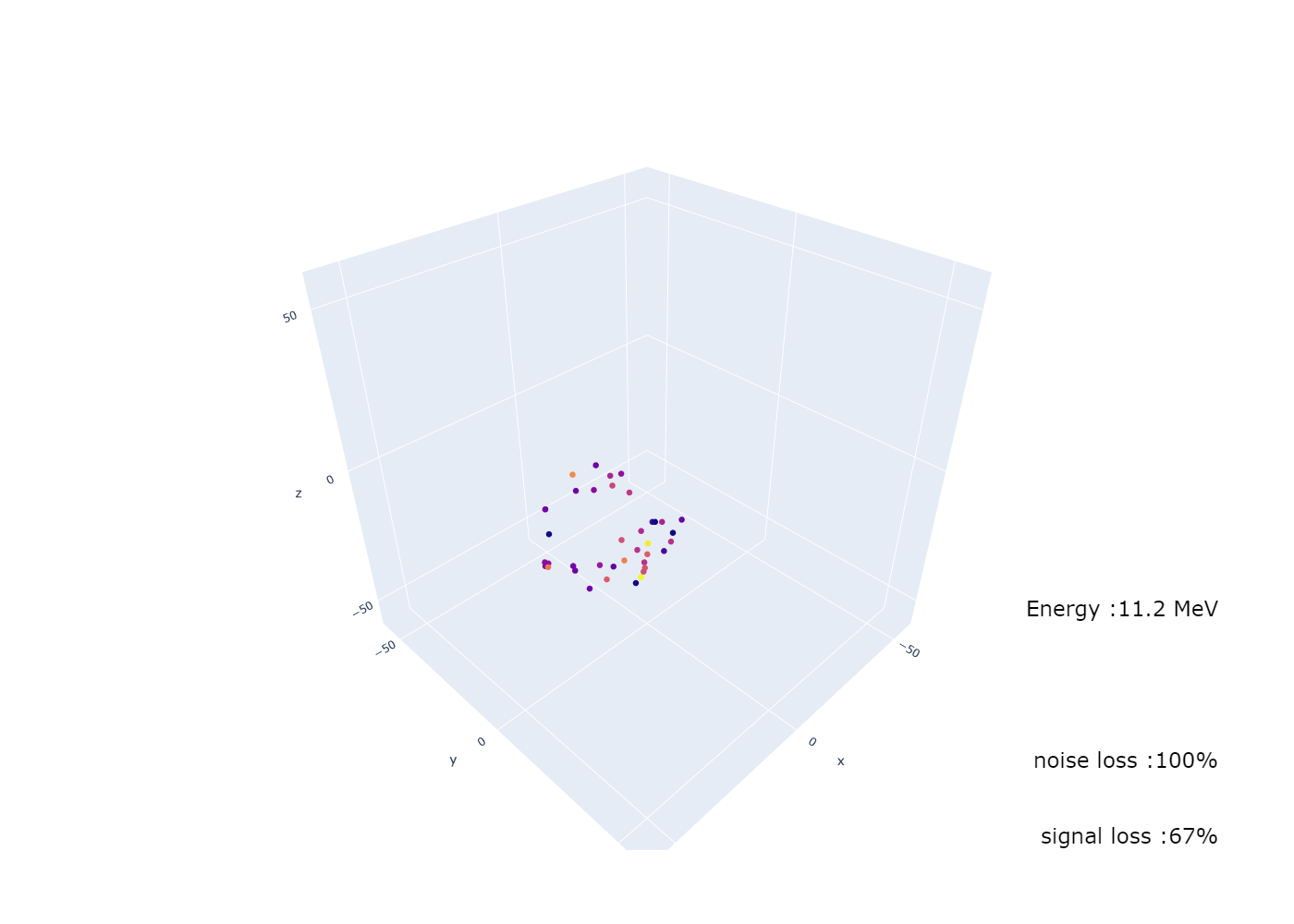 Vertex reconstruction
Model : Graph Analysis with GNN





Current results : ~10m accuracy, for ~2m accuracy in pre-existing models…

But it is just the beginning of the project, enhanced versions coming soon !
GRAPH CONVOLUTION
RECONSTRUCTION LAYERS
3D VECTOR
Graph Input